Микрофинансированиев Республике БеларусьУказ Президента № 325 от 30 июня 2014 г.О привлечении и предоставлении займов, деятельности микрофинансовых организаций
Казинцова Дарья, П-43
Микрофинансовые организации
коммерческие микрофинансовые организации – юридические лица, являющиеся ломбардами и зарегистрированные в Республике Беларусь в форме хозяйственного общества либо унитарного предприятия. 
некоммерческие микрофинансовые организации – юридические лица, зарегистрированные в Республике Беларусь в организационно-правовой форме фонда или потребительского кооператива:

потребительский кооператив финансовой взаимопомощи,
общество взаимного финансирования субъектов малого и среднего предпринимательства,
потребительский кооператив второго уровня.
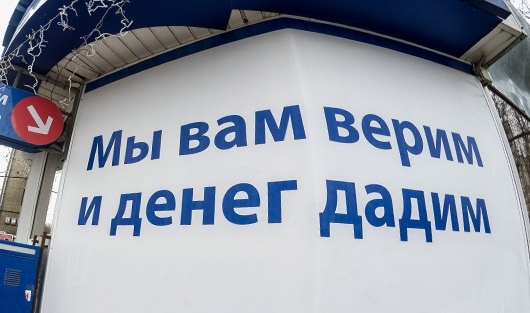 по состоянию на 14.03.2016МФО должны быть включены в реестр МФО, их руководители должны соответствовать установленным требованиям к их квалификации и деловой репутации
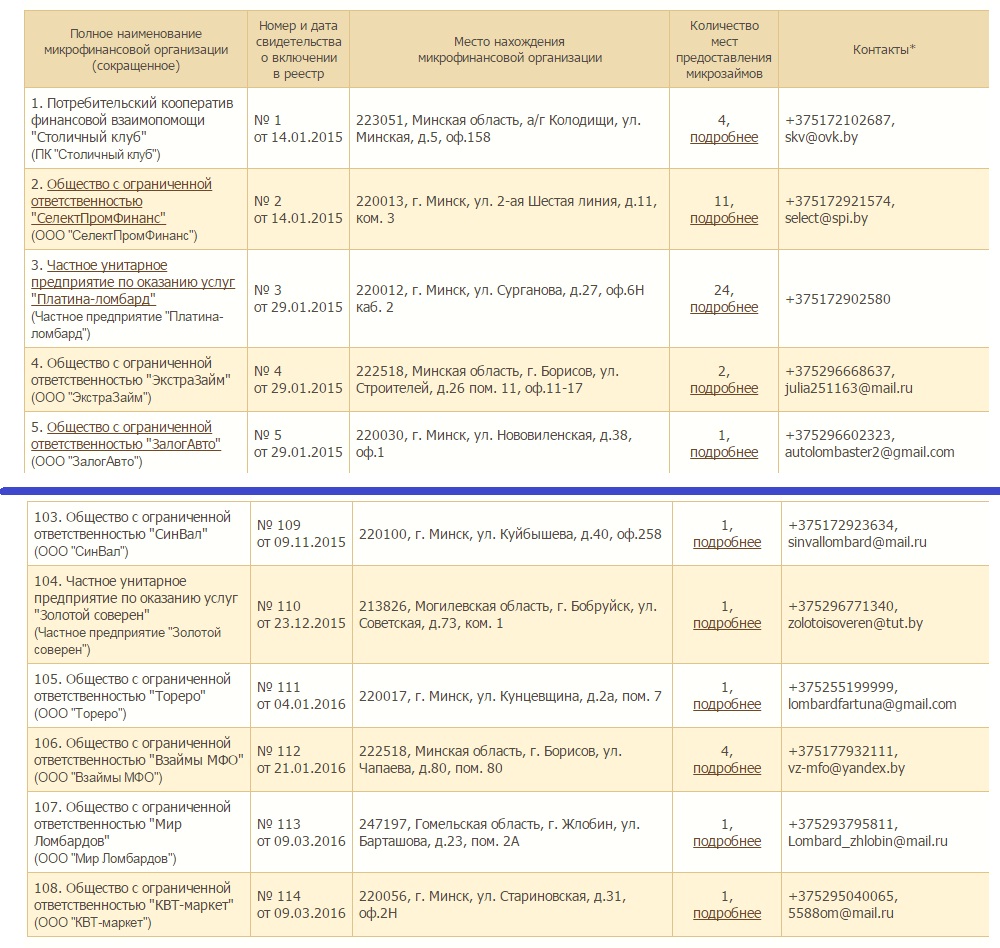 В городе Гомеле
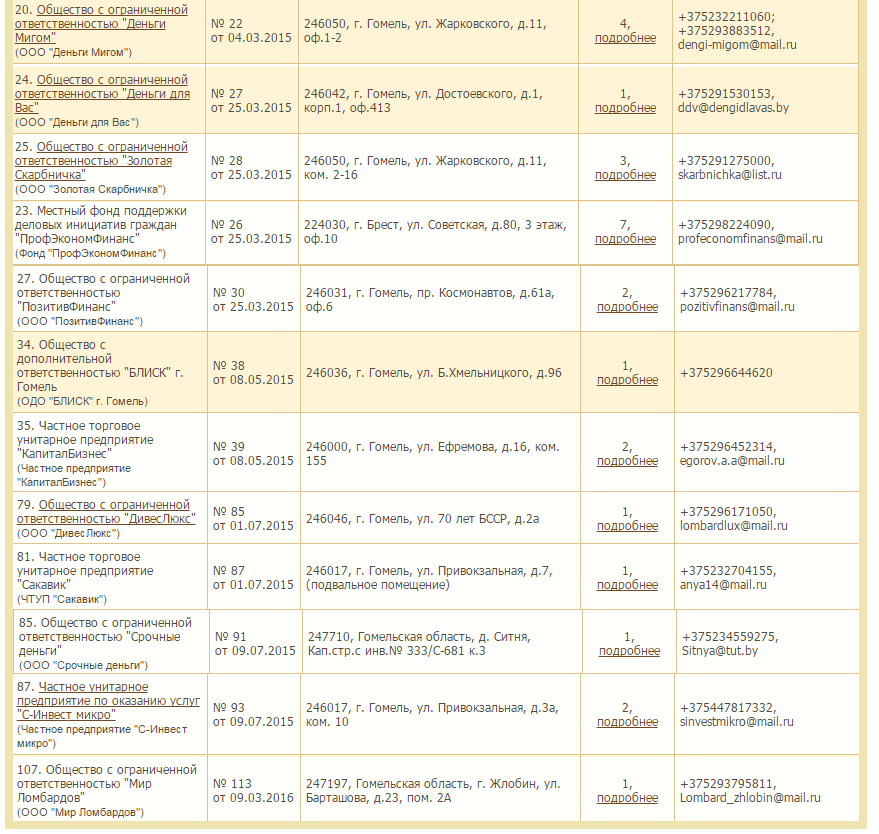 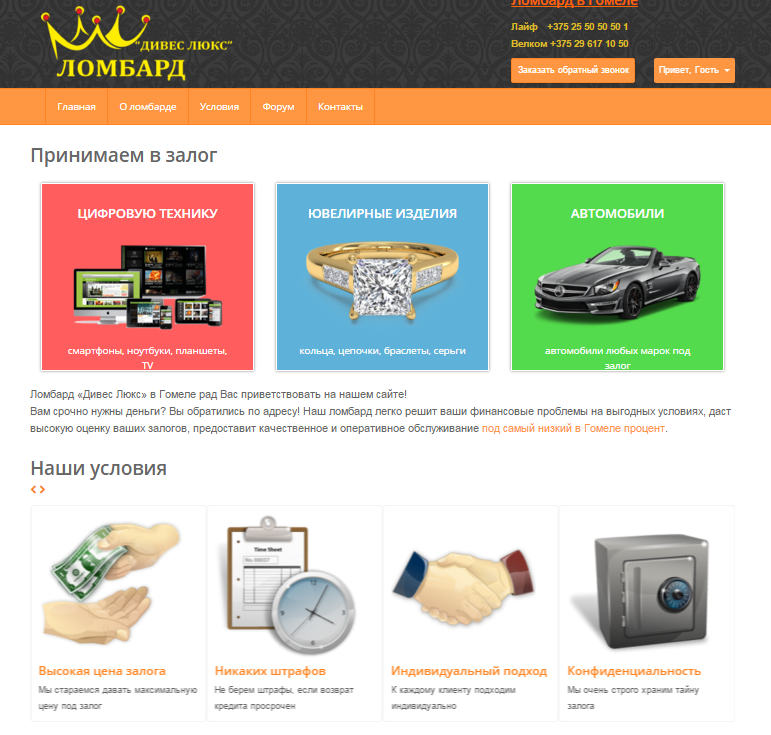 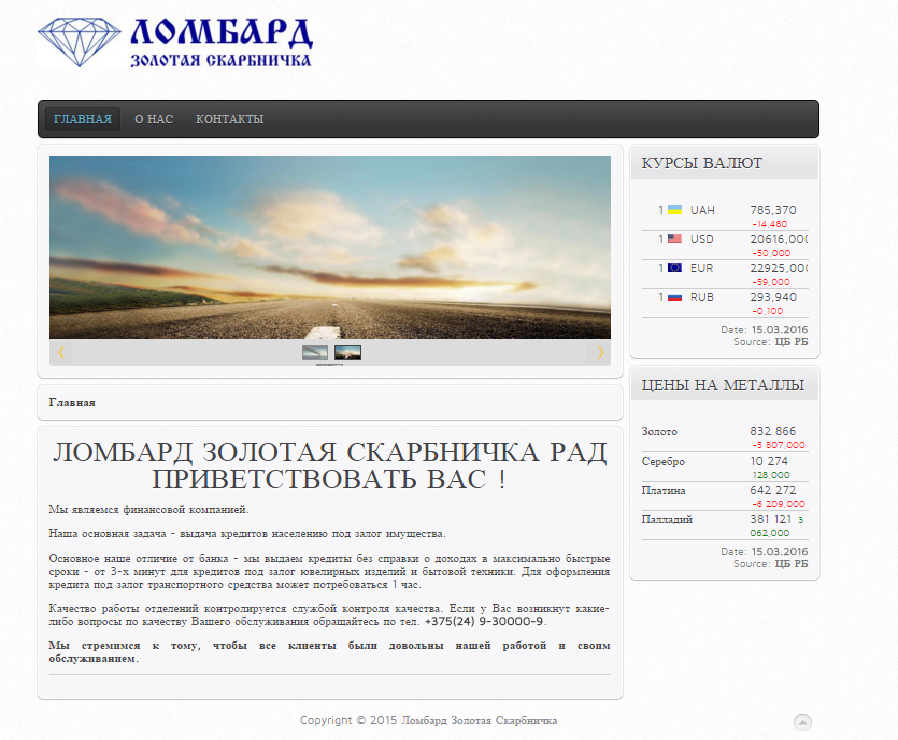 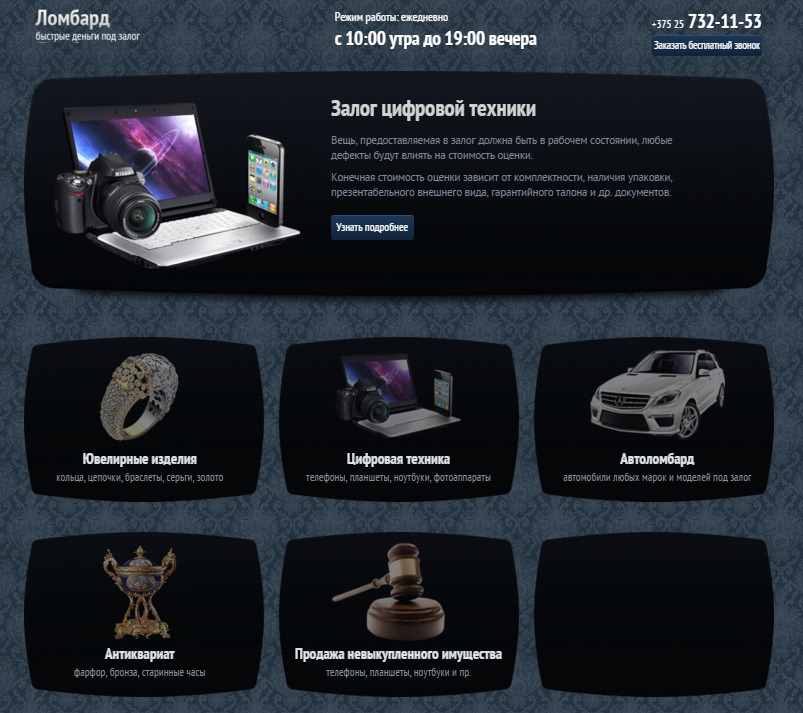 Случаи неприменения ограничений по Указу № 325
займы (независимо от суммы денежных средств) между физическими лицами, не выступающими при заключении данных сделок в качестве индивидуальных предпринимателей;
Белорусский фонд финансовой поддержки предпринимателей;
Белорусский инновационный фонд;
учреждения финансовой поддержки предпринимателей;
банки и небанковские кредитно-финансовые организации;
деятельность юридических лиц и индивидуальных предпринимателей по предоставлению микрозаймов лицам, состоящим с ними в трудовых отношениях.
Договор микрозайма
вид договора займа, по условиям которого одна сторона (заимодавец) передает в собственность другой стороне (заемщику) денежные средства в сумме, не превышающей 15 000 базовых величин на дату заключения договора, а заемщик обязуется возвратить заимодавцу такую же сумму денежных средств и уплатить проценты за пользование средствами.

Существенные условия:

предмет договора;
размер получаемых заимодавцем с заемщика процентов в годовом исчислении (годовая процентная ставка) по микрозайму и порядок его определения;
право заемщика на досрочный возврат по собственной инициативе микрозайма и порядок досрочного возврата;
указание на статус заемщика, дающий ему право на обращение за предоставлением микрозайма с учетом требований, предусмотренных в части второй, абзацах втором – четвертом части третьей подпункта 3.2 пункта 3 Указа № 325.
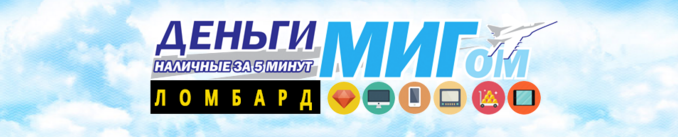 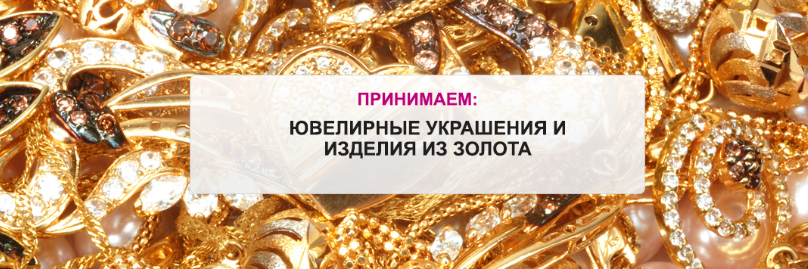 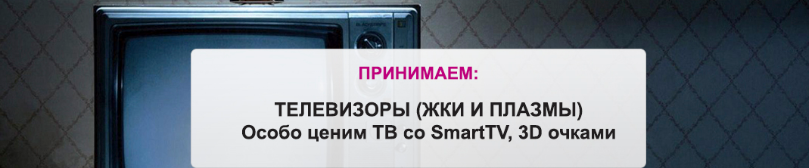 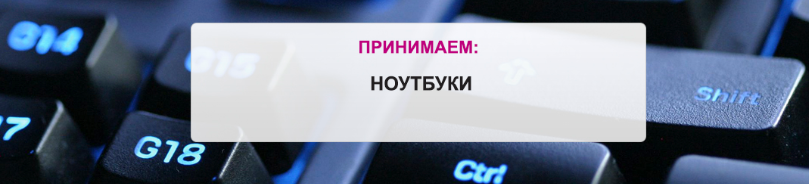 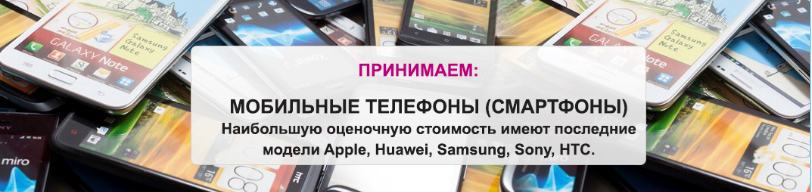 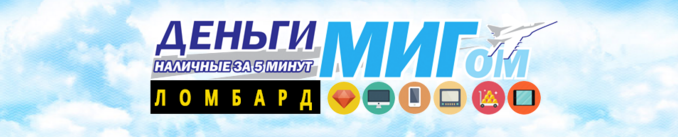 Что предлагает ломбард в Гомеле «ДеньгиМигом»?
Если срочно необходимы деньги, обращение в ломбард в Гомеле станет быстрым решением проблемы. Банковские кредиты доступны не всем, так как НУЖНЫ ХОРОШАЯ КРЕДИТНАЯ ИСТОРИЯ, ОФИЦИАЛЬНОЕ ТРУДОУСТРОЙСТВО, ВЫСОКИЙ И СТАБИЛЬНЫЙ ЗАРАБОТОК. Потребуется долго собирать документы, а потом ждать ответа на заявку из банка, а времени на это часто нет. «ДеньгиМигом» — ломбард в Гомеле, который оперативно решит финансовую проблему. Мы предоставляем крупные денежные ссуды под залог бытовой электроники и ювелирных изделий.
Почему это выгодно?
Услуги ломбарда в Гомеле доступнее банковских кредитов, ведь мы не предъявляем к заемщикам высоких требований. Цены в ломбарде в Гомеле справедливы, процентные ставки доступны. Воспользуйтесь несколькими преимуществами:
Нет очередей и ожидания. Заявка в ломбарде рассматривается за 5 минут, после узнаете стоимость залога и получите на руки денежные средства.
Кредитная история не проверяется. Если банки отказывают в выдаче кредитов, мы готовы помочь.
Получится подать заявку в ломбард онлайн. Заполните на сайте специальную форму и укажите характеристики залога. Ответ придет через несколько минут.
Не нужны справки. Займы предоставляются по паспорту, что экономит время.
Доступная процентная ставка. Высокие цены в ломбарде на предметы залога сочетаются с выгодными процентами. 
1-ое обращение 1,5 % в день от суммы займа.  2-е обращение 1,4 %  3-е обращение 1,3 %
Предусмотрено досрочное погашение без штрафов, ставки не повышаются при просрочке долга до 30 дней.
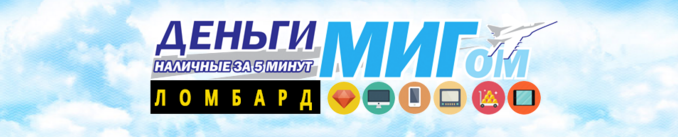 Что возможно заложить?
Для обеспечения долга в ломбарде используется любая домашняя электроника. Чем выше ликвидность предмета, тем большую сумму получите в долг. На стоимость влияют год выпуска, состояние, цена на рынке и другие параметры. Желательно наличие документов и заводской упаковки, предметы предоставляются в полной комплектации (зарядное устройство, шнур питания, пульт управления.). Принимаются и ювелирные изделия из золота и платины. Гарантируем сохранность предмета залога, после окончания расчета сразу заберете его обратно. Оценка проводится честно, мы не занижаем цены.

Наш ломбард не принимает:
Неисправные вещи, поломанные, с трещинами.
Предметы одежды, обувь.
Часы (все). В том числе швейцарские.
Видеопроигрыватели, DVD, видеодвойки, видеотройки, старые телевизоры.
Подделки и копии телефонов. Мы разбираемся в них, так что даже не предлагайте.
Старая техника. Не думайте, что нам можно сдать любой хлам. Хлам не берем.
Автомобили, мотоциклы, мопеды, велосипеды, лодки, яхты, катера и всю самоходную технику.
Любая недвижимость. Ломбарды могут принимать только личные движимые предметы.
Деятельность по регулярному предоставлению микрозаймов
Деятельность по предоставлению трех и более микрозаймов (займов в течение календарного месяца одному или нескольким заемщикам в сумме, не превышающей 15 000 базовых величин на одного заемщика на день заключения договора) признается деятельностью по регулярному предоставлению микрозаймов.
Предоставление займов
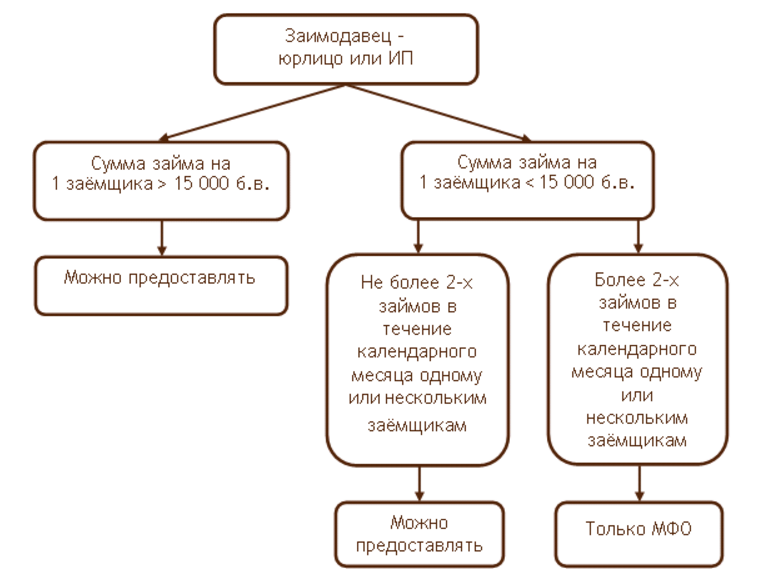 Привлечение займов от физических лиц
Ответственность за нарушение норм Указа № 325
Статья 12.7. Незаконная предпринимательская деятельность КоАП
2. Осуществление предпринимательской деятельности, когда в соответствии с законодательными актами такая деятельность является незаконной и (или) запрещается, 
–  влечет наложение штрафа в размере от двадцати до пятидесяти базовых величин с конфискацией дохода, полученного в результате такой деятельности, орудий и средств совершения административного правонарушения или без конфискации таких орудий и средств, на индивидуального предпринимателя – от двадцати до двухсот базовых величин с конфискацией дохода, полученного в результате такой деятельности, орудий и средств совершения административного правонарушения или без конфискации таких орудий и средств, а на юридическое лицо – до пятисот базовых величин с конфискацией дохода, полученного в результате такой деятельности, орудий и средств совершения административного правонарушения или без конфискации таких орудий и средств.
РЕСПУБЛИКАНСКАЯ АССОЦИАЦИЯ МИКРОФИНАНСОВЫХ ОРГАНИЗАЦИЙ
Участие в формировании согласованной платформы и отстаивание общей позиции при ведении диалога с органами государственного управления (Национальный банк РБ, Министерство финансов и др.);
Участие в формировании повестки дня по вопросам развития и дальнейшего совершенствования нормативно-правовой базы функционирования микрофинансовой отрасли посредством разработки конкретных предложений по актуальным вопросам работы МФО в РБ и последующего внесения проектов решений на рассмотрение органов государственного управления;
Активная вовлеченность в выстраивание эффективной архитектуры взаимодействия в развивающейся финансово-кредитной системе страны (НБ РБ, Республиканская конфедерация предпринимательства, бизнес-ассоциации и др.);
Получение своевременной, достоверной и максимально полной информации по вопросам, особенностям и перспективам регулирования микрофинансовой отрасли со стороны органов власти;
Участие в образовательных программах, направленных на непрерывное профессиональное совершенствование работников отрасли и расширение применения передовых знаний, опыта и практики (в т.ч. посредством реализации программ Всемирного Совета кредитных союзов);
Налаживание партнерских отношений с национальными ассоциациями кредитных союзов (Национальная Ассоциация польских сберегательных касс, Лига кредитных союзов РФ) и международными организациями (Всемирный банк, USAID, Nordic Council);
Формирование общего фонда взаимопомощи членов Ассоциации посредством участия в потребительском кооперативе второго уровня «Кооперативные финансы» с целью получения доступа к дополнительным финансовым ресурсам, страхования рисков и обеспечения повышенной устойчивости;
Участие в мастер-классах, семинарах, панелях, стажировках, проводимых ЧУП «Учебный центр по микрофинансированию»;
Формирование единого информационного пространства кредитных союзов, в т.ч. посредством участия в информационных и выставочных мероприятиях, позволяющих распространять достоверную информацию о деятельности и услугах членов Ассоциации;
Возможность использования данных информационного ресурса о заемщиках потребительских кооперативов;
Совершенствование механизмов внутриотраслевого взаимодействия.
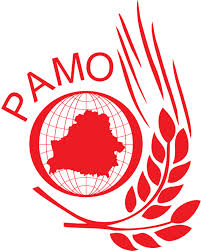 РЕСПУБЛИКАНСКАЯ АССОЦИАЦИЯ МИКРОФИНАНСОВЫХ ОРГАНИЗАЦИЙhttp://www.rafv.by/